El Paso County 
Commissioner Redistricting

June 21, 2023 @ 5:30pm
Mountain View Academy
2103 Meadowbrook Pkwy., 
Colorado Springs, CO  80951



Presented By:  Steve Schleiker, El Paso County Clerk & Recorder
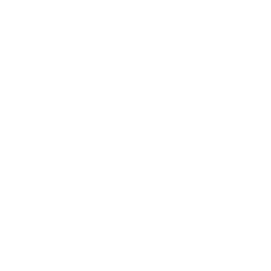 Redistricting (June 21st) Presentation QR Code:
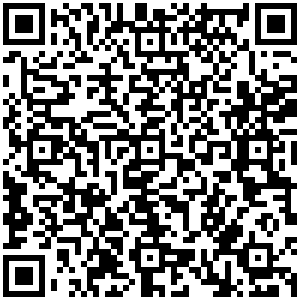 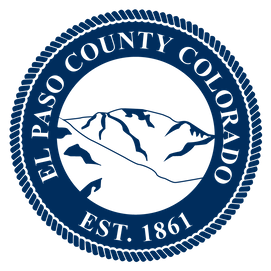 Redistricting Commission 
Assigned Tasks from June 12th Meeting:
Focus on South-Central and Southeast Colorado Springs
Keep more of El Paso County Eastern Plains together
Try to keep School District 49 in one Commissioner District
Add another local County Wide race to be used for Political Competitiveness study
Do not move Fort Carson from Commissioner District 4
Communities of Interest (Security, Widefield, Fountain, South-Central Colorado Springs, Southeast Colorado Springs, Patty Jewett Neighborhood)
Focus on including Monument and Black Forest in one District, and focus on the ongoing growth in Districts 1, 2, and 4
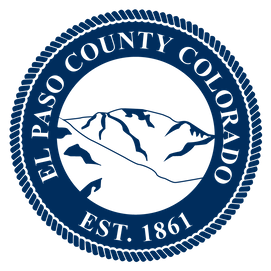 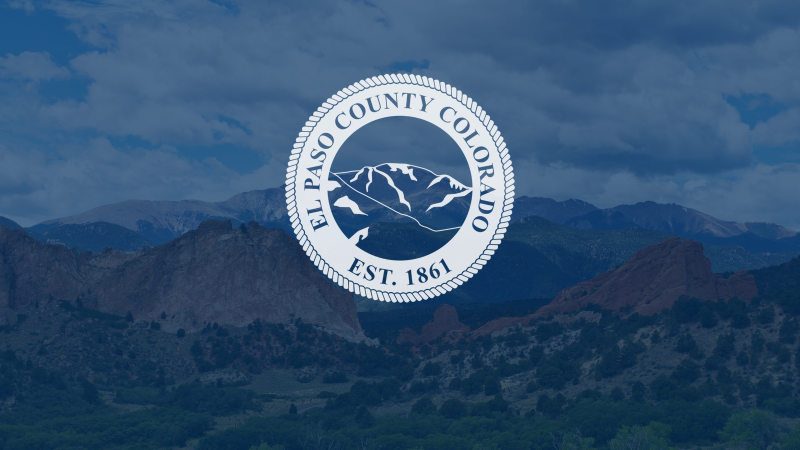 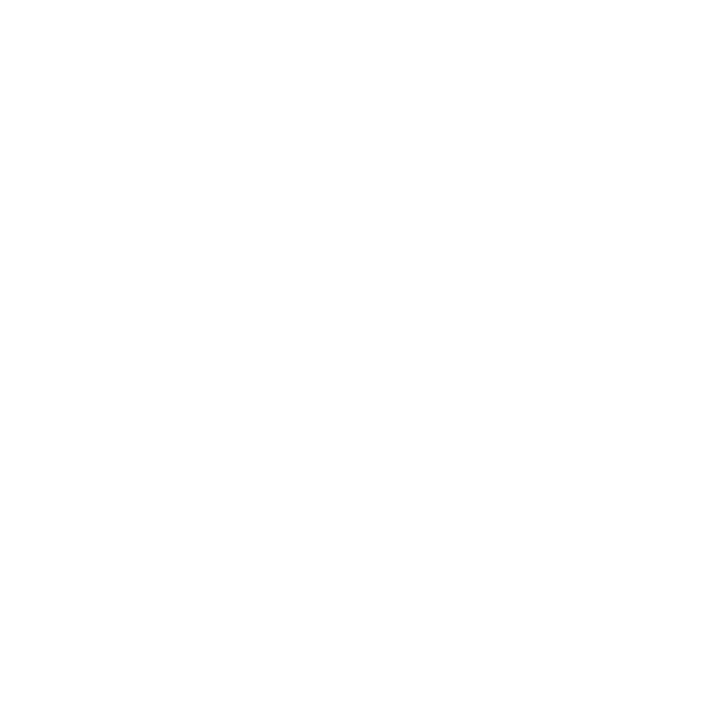 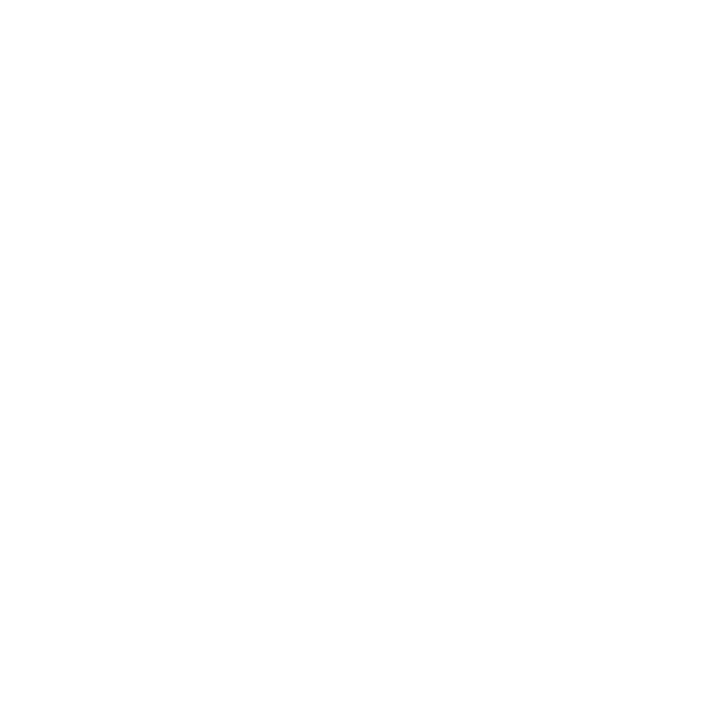 Map Option (1):
Map Option 6 Focus:

Focus on Town of Palmer Lake and Town of Monument moving into Commissioner District 1
Focus on Patty Jewett neighborhood moving into Commissioner District 3
Focus on South-Central and Southeast Colorado Springs moving into Commissioner District 5
https://elpasoco.maps.arcgis.com/apps/instant/basic/index.html?appid=4908a74289b84f2090742ec79cd37576
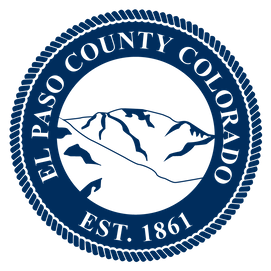 Map Option (1):
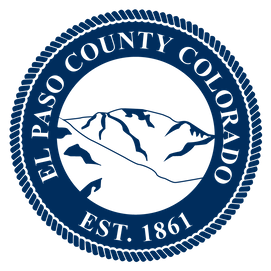 Map Option (1):
Map Option 1 Precinct Moves = 16
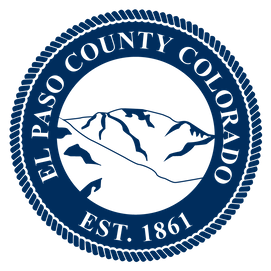 Map Option (1) Total Population Racial Ethnicity:
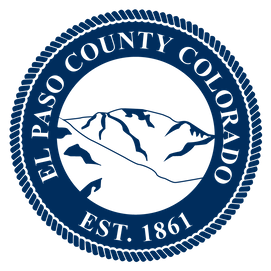 [Speaker Notes: There is not a +/- 3% variance for total population in Commissioner District 1 thru 5.]
Map Option (1) Total Population Racial Ethnicity:
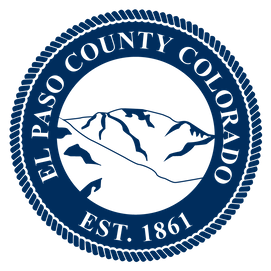 [Speaker Notes: There is not a +/- 3% variance for total population in Commissioner District 1 thru 5.]
Map Option (1) Voting Age Racial Ethnicity:
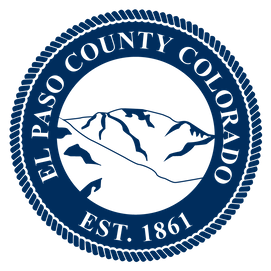 [Speaker Notes: There is not a +/- 3% variance for total population in Commissioner District 1 thru 5.]
Map Option (1) Voting Age Racial Ethnicity:
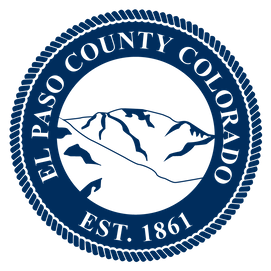 [Speaker Notes: There is not a +/- 3% variance for total population in Commissioner District 1 thru 5.]
Map Option (1) Communities of 
Interest & Compactness:
Commissioner District 1 Communities of Interest:
Sufficiently Compact
Low population to allow for growth
Includes City of Colorado Springs, Town of Palmer Lake, Town of Monument, Gleneagle, Northgate, Woodmoor, Briargate, and Black Forest
Included in Wildland Urban Interface

Commissioner District 2 Communities of Interest:
Sufficiently Compact
Low population to allow for growth
Includes City of Colorado Springs, Cimarron Hills, Falcon, Town of Peyton, Town of Calhan, Town of Ramah, Paint Mines Interpretive Park, Corral Bluffs, and RAM Off-Road Park

Commissioner District 3 Communities of Interest:
Sufficiently Compact
Larger population
Includes City of Colorado Springs, Downtown Colorado Springs, Patty Jewett Neighborhood, City of Manitou Springs, Cascade/Chipita Park, and Green Mountain Falls, Air Force Academy, Cheyenne Mountain SFB
Included in Wildland Urban Interface
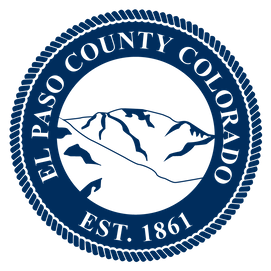 Map Option (1) Communities of 
Interest & Compactness:
Commissioner District 4 Communities of Interest:
Sufficiently Compact
Low population to allow for growth
Includes City of Colorado Springs, Security, Widefield, Fountain, Ellicott, Yoder, Rush
Colorado Springs Airport, Pikes Peak National Cemetery, Bluestem Prairie Open Space, Stratmoor, Truckton, Peterson Space Force Base, Schriever AFB, Fort Carson

Commissioner District 5 Communities of Interest:
Sufficiently Compact
Larger population
City of Colorado Springs
Palmer Park, Knob Hill, Valley Hi, Memorial Park, Sunset Mesa Open Space, Austin Bluffs Open Space
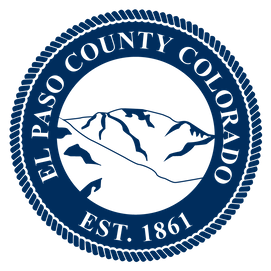 Map Option (1) Political Competitiveness:
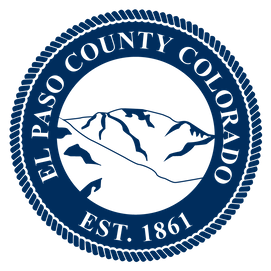 Map Option (1) Political Competitiveness:
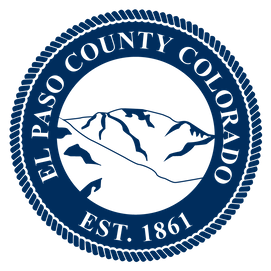 Map Option (1) Political Competitiveness:
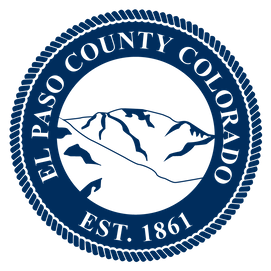 Map Option (1) Political Competitiveness:
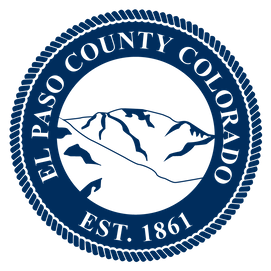 Map Option (1) Political Competitiveness:
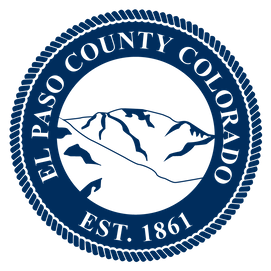 Map Option (1) Political Competitiveness:
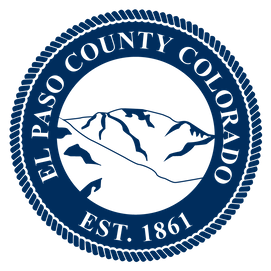 Map Option (1) Summary:
Map Option 1 Summary:
Focus on Town of Palmer Lake and Town of Monument moving into Commissioner District 1
Focus on Patty Jewett neighborhood moving into Commissioner District 5
Focus on South-Central and Southeast Colorado Springs moving into Commissioner District 5
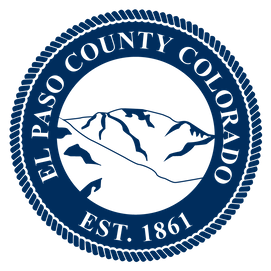 Map Option (1) Summary:
Commissioner District 1:
District is compact
Precincts Moved (Total Affected Population = -4,389)
Precincts 145, and 200 Removed
Precincts 302, and 304 Added
Total Population = 143,953 (allow for growth)
-2,602 from Mean Target Population of 146,555
Overall Range in Deviation = 4.62%
Includes:
North City of Colorado Springs, Town of Palmer Lake, Town of Monument, Black Forest, Gleneagle, Northgate, Woodmoor, and Briargate
Included:
Wildland Urban Interface
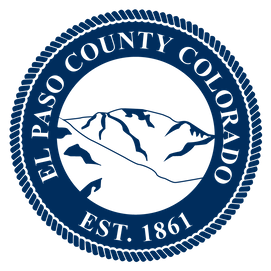 Map Option (1) Summary:
Commissioner District 2:
District is compact
Precincts Moved (Total Affected Population = -9,134)
Precincts 193, 194, 620, and 627 Removed
Total Population = 144,531 (allow for growth)
-2,024 from Mean Target Population of 146,555
Overall Range in Deviation = 4.62%
Includes:
City of Colorado Springs, Cimarron Hills, Falcon, Town of Peyton, Town of Calhan, Town of Ramah, Paint Mines Interpretive Park, Corral Bluffs, and RAM Off-Road Park
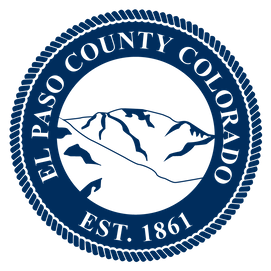 Map Option (1) Summary:
Commissioner District 3:
District is compact
Precincts Moved (Total Affected Population = +9,399)
Precincts 302, 304, 601, 602, 605 Removed
Precincts 92, 93, 95, 99, 123, 124, 127, 173, 178, 179, 200 Added
Total Population = 148,160 (Larger population)
1,605 from Mean Target Population of 146,555
Overall Range in Deviation = 4.62%
Includes:
North City of Colorado Springs, Downtown Colorado Springs, Patty Jewett neighborhood, City of Manitou Springs, Cascade / Chipita Park, Green Mountain Falls, Air Force Academy, and Cheyenne Mountain SFB
Included:
Wildland Urban Interface
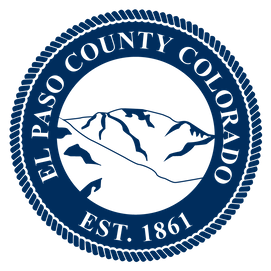 Map Option (1) Summary:
Commissioner District 4:
District is compact
Precincts Moved (Total Affected Population = -5,690)
Precincts 621, 622, 623, 624, 625 Removed
Precincts 193, 194, 601, 602, 605, 620, 627 Added
Total Population = 145,405 (Smaller population to allow for growth)
-1,150 from Mean Target Population of 146,555
Overall Range in Deviation = 4.62%
Includes:
City of Colorado Springs, Security, Widefield, Fountain, Ellicott, Yoder, Rush, Colorado Springs Airport, Pikes Peak National Cemetery, Bluestem Prairie Open Space, Stratmoor, Truckton, Peterson Space Force Base, Schriever AFB, and Fort Carson
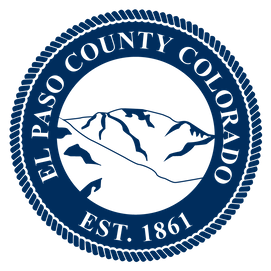 Map Option (1) Summary:
Commissioner District 5:
District is compact
Precincts Moved (Total Affected Population = +9,814)
Precincts 92, 93, 95, 99, 123, 124, 127, 173, 178, 179 Removed
Precincts 145, 621, 622, 623, 624, 625 Added
Total Population = 150,724 (Larger population)
4,169 from Mean Target Population of 146,555
Overall Range in Deviation = 4.62%
Includes:
City of Colorado Springs, Palmer Park, Knob Hill, Valley Hi, Memorial Park, Sunset Mesa Open Space, Austin Bluffs Open Space
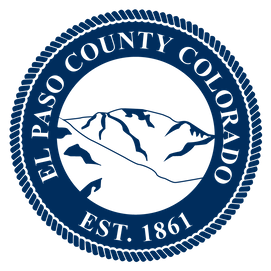 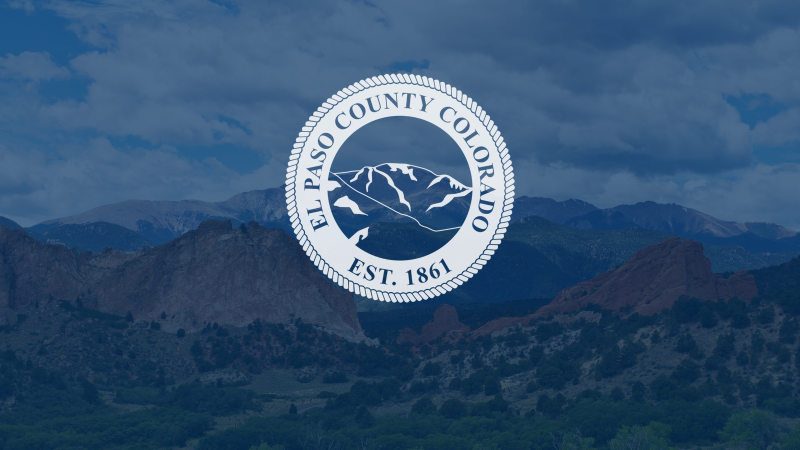 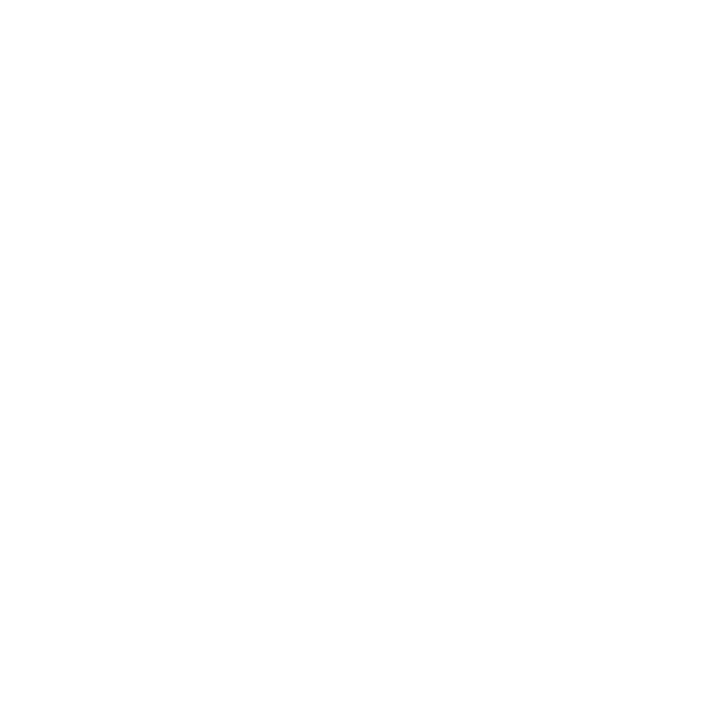 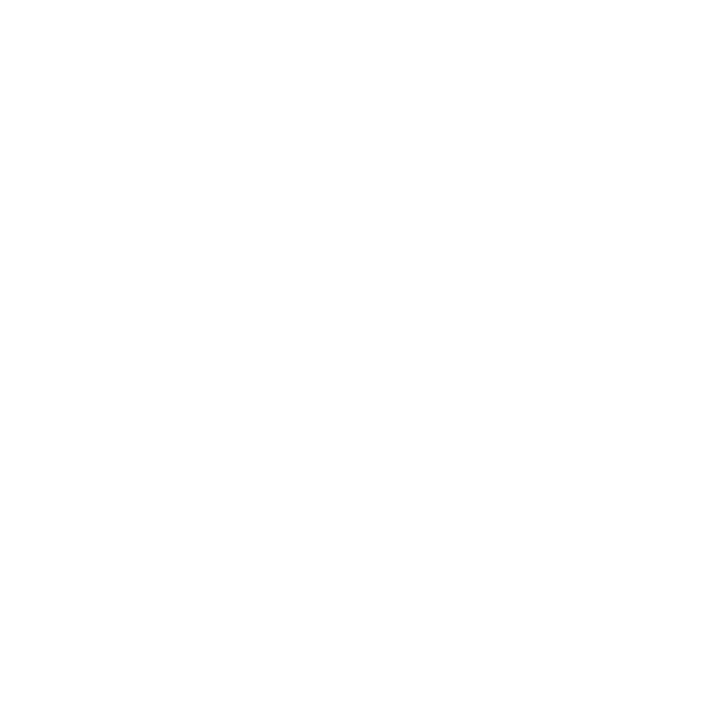 Map Option (2):
Map Option 2 Focus:

Use Map Option B as a base
Precincts 800 and 810 (Fort Carson) stays in Commissioner District 4
Town of Palmer Lake, and Town of Monument move from Commissioner District 3 to Commissioner District 1
Air Force Academy move from Commissioner District 1 to Commissioner District 3
Minimal Precinct moves & voter impact
Commissioner District 3 and Commissioner District 5 heavier population
https://elpasoco.maps.arcgis.com/apps/instant/basic/index.html?appid=1213e16308344d33a894f396865b829e
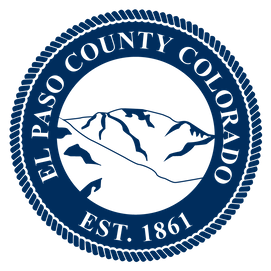 Map Option (2):
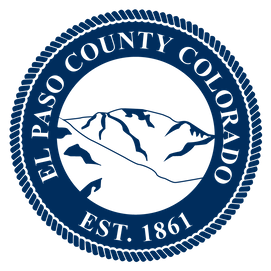 Map Option (2):
Map Option 2 Precinct Moves = 12
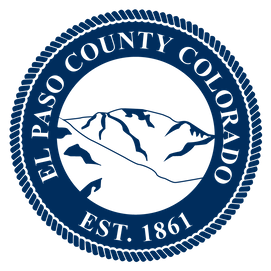 Map Option (2) Total Population Racial Ethnicity:
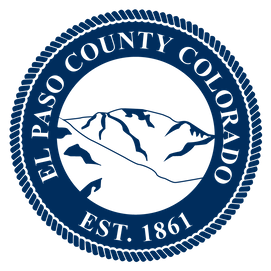 [Speaker Notes: There is not a +/- 3% variance for total population in Commissioner District 1 thru 5.]
Map Option (2) Total Population Racial Ethnicity:
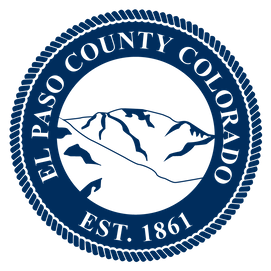 [Speaker Notes: There is not a +/- 3% variance for total population in Commissioner District 1 thru 5.]
Map Option (2) Voting Age Racial Ethnicity:
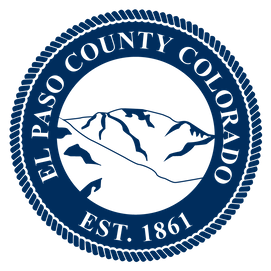 [Speaker Notes: There is not a +/- 3% variance for total population in Commissioner District 1 thru 5.]
Map Option (2) Voting Age Racial Ethnicity:
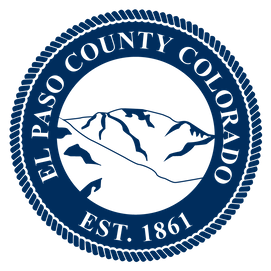 [Speaker Notes: There is not a +/- 3% variance for total population in Commissioner District 1 thru 5.]
Map Option (2) Communities of 
Interest & Compactness:
Commissioner District 1 Communities of Interest:
Sufficiently Compact
Smaller population to allow for growth
Includes City of Colorado Springs, Town of Palmer Lake, Town of Monument, Gleneagle, Northgate, Woodmoor, Briargate, and Black Forest
Included in Wildland Urban Interface

Commissioner District 2 Communities of Interest:
Sufficiently Compact
Smaller population to allow for growth
Includes City of Colorado Springs, Cimarron Hills, Falcon, Town of Peyton, Town of Calhan, Town of Ramah, Paint Mines Interpretive Park, Corral Bluffs, and RAM Off-Road Park

Commissioner District 3 Communities of Interest:
Sufficiently Compact
Larger Population
Includes City of Colorado Springs, Downtown Colorado Springs, City of Manitou Springs, Cascade/Chipita Park,  Green Mountain Falls, Air Force Academy, and Cheyenne Mountain SFB
Included in Wildland Urban Interface
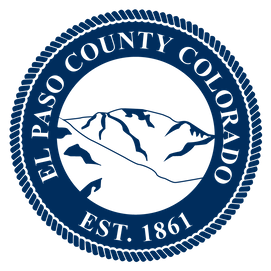 Map Option (2) Communities of 
Interest & Compactness:
Commissioner District 4 Communities of Interest:
Sufficiently Compact
Smaller population to allow for growth
Includes City of Colorado Springs, Security, Widefield, Fountain, Ellicott, Yoder, Rush
Colorado Springs Airport, Pikes Peak National Cemetery, Bluestem Prairie Open Space, Stratmoor, Truckton, Peterson Space Force Base, Schriever AFB, and Fort Carson

Commissioner District 5 Communities of Interest:
Sufficiently Compact
Larger population
City of Colorado Springs
Patty Jewett neighborhood, Palmer Park, Knob Hill, Valley Hi, Memorial Park, Sunset Mesa Open Space, Austin Bluffs Open Space
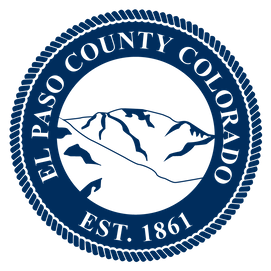 Map Option (2) Political Competitiveness:
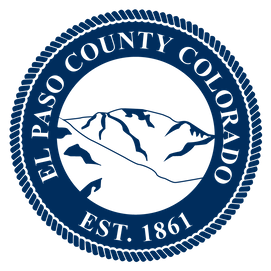 Map Option (2) Political Competitiveness:
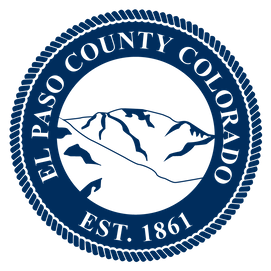 Map Option (2) Political Competitiveness:
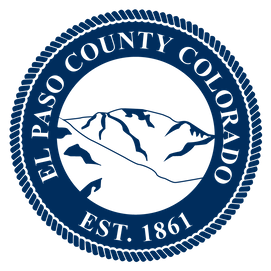 Map Option (2) Political Competitiveness:
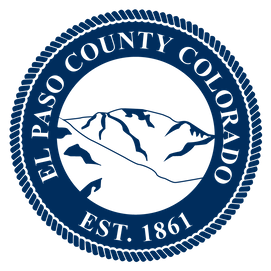 Map Option (2) Political Competitiveness:
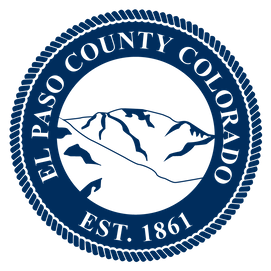 Map Option (2) Political Competitiveness:
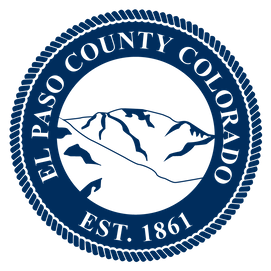 Map Option (2) Summary:
Map Option 2 Summary:
Use Map Option B as a base
Precincts 800 and 810 (Fort Carson) stays in Commissioner District 4
Town of Palmer Lake, and Town of Monument move from Commissioner District 1 to Commissioner District 3
Minimal Precinct moves & voter impact
Commissioner District 3 and Commissioner District 5 heavier population
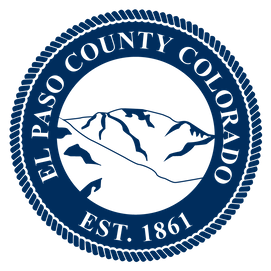 Map Option (2) Summary:
Commissioner District 1:
District is compact
Precincts Moved (Total Affected Population = -4,389)
Precincts 145, and 200 Removed
Precincts 302, and 304 Added
Total Population = 143,953 (allow for growth)
-2,602 from Mean Target Population of 146,555
Overall Range in Deviation = 4.67%
Includes:
North City of Colorado Springs, Town of Palmer Lake, Town of Monument, Black Forest, Gleneagle, Northgate, Woodmoor, and Briargate
Included:
Wildland Urban Interface
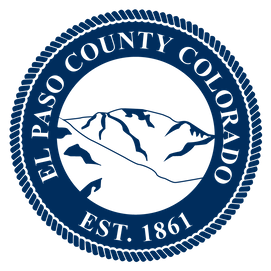 Map Option (2) Summary:
Commissioner District 2:
District is compact
Precincts Moved (Total Affected Population = -10,007)
Precincts 139, 157, 159, 620, and 627 Removed
Total Population = 143,679 (allow for growth)
-2,876 from Mean Target Population of 146,555
Overall Range in Deviation = 4.67%
Includes:
City of Colorado Springs, Cimarron Hills, Falcon, Town of Peyton, Town of Calhan, Town of Ramah, Paint Mines Interpretive Park, Corral Bluffs, and RAM Off-Road Park
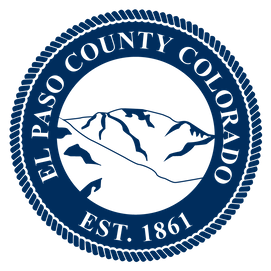 Map Option (2) Summary:
Commissioner District 3:
District is compact
Precincts Moved (Total Affected Population = +10,357)
Precincts 302, and 304 Removed
Precincts 200, 603, 604, and 606 Added
Total Population = 149,133 (Larger population)
2,578 from Mean Target Population of 146,555
Overall Range in Deviation = 4.67%
Includes:
North City of Colorado Springs, Downtown Colorado Springs, City of Manitou Springs, Cascade / Chipita Park, Green Mountain Falls, Air Force Academy, and Cheyenne Mountain SFB
Included:
Wildland Urban Interface
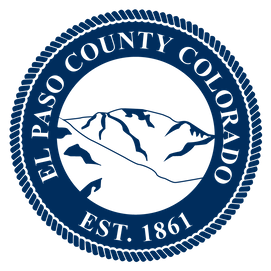 Map Option (2) Summary:
Commissioner District 4:
District is compact
Precincts Moved (Total Affected Population = -5,615)
Precincts 603, 604, and 606 Removed
Precincts 139 Added
Total Population = 145,491 (Smaller population to allow for growth)
-1,064 from Mean Target Population of 146,555
Overall Range in Deviation = 4.67%
Includes:
City of Colorado Springs, Security, Widefield, Fountain, Ellicott, Yoder, Rush, Colorado Springs Airport, Pikes Peak National Cemetery, Bluestem Prairie Open Space, Stratmoor, Truckton, Peterson Space Force Base, Schriever AFB, and Fort Carson
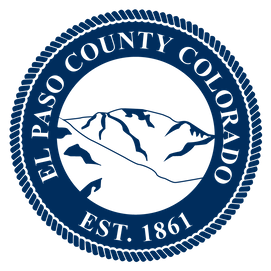 Map Option (2) Summary:
Commissioner District 5:
District is compact
Precincts Moved (Total Affected Population = +9,654)
Precincts 145, 157, 159, 620, and 627 Added
Total Population = 150,517 (Larger population)
3,962 from Mean Target Population of 146,555
Overall Range in Deviation = 4.67%
Includes:
City of Colorado Springs, Patty Jewett neighborhood, Palmer Park, Knob Hill, Valley Hi, Memorial Park, Sunset Mesa Open Space, Austin Bluffs Open Space
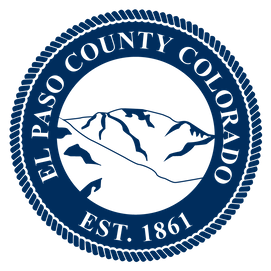 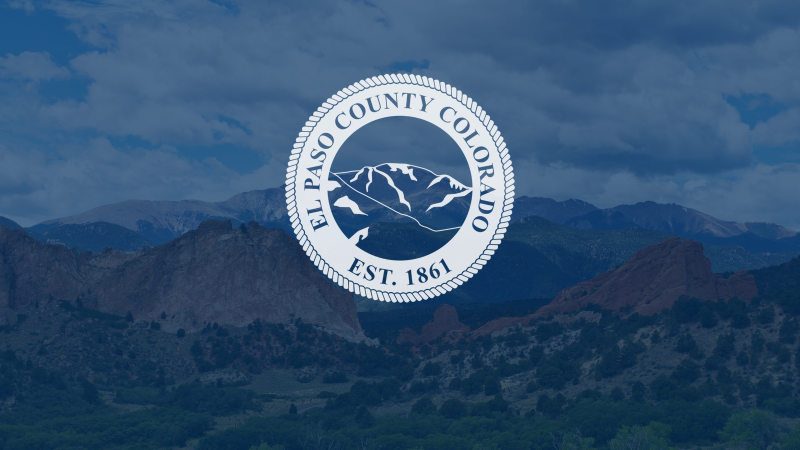 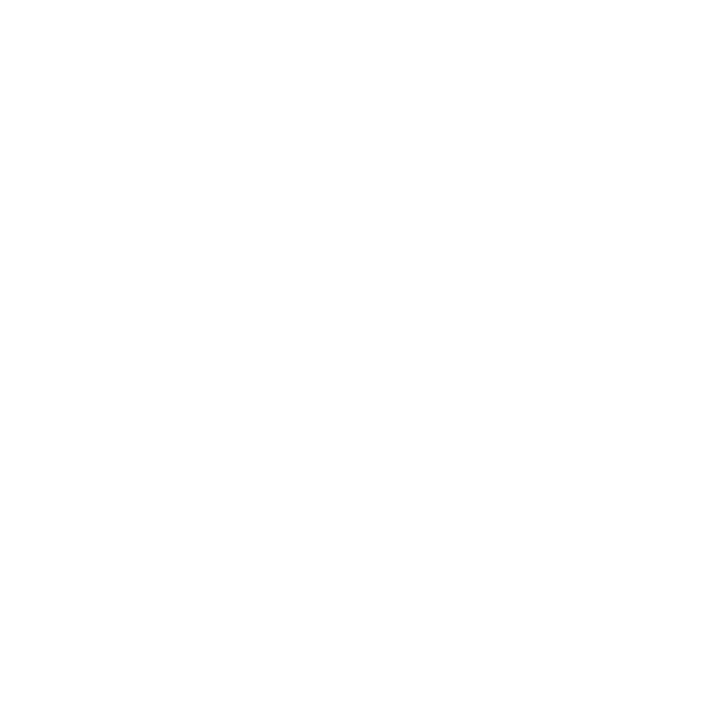 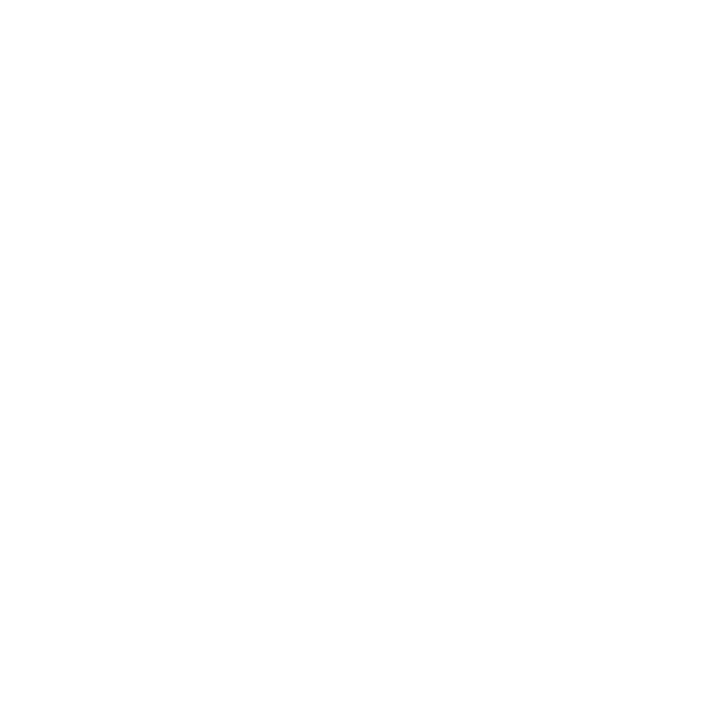 Map Option (3):
Map Option 3 Focus:

School District 49 whole in Commissioner District 2
Town of Palmer Lake, and Town of Monument whole in Commissioner District 1
Southeast Colorado Springs in Commissioner District 5
Patty Jewett neighborhood in Commissioner District 3
https://elpasoco.maps.arcgis.com/apps/instant/basic/index.html?appid=534202c73e76475395fcf3770e3e675b
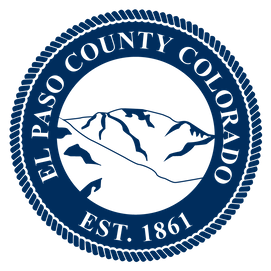 Map Option (3):
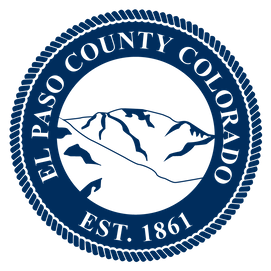 Map Option (3):
Map Option 3 Precinct Moves = 38
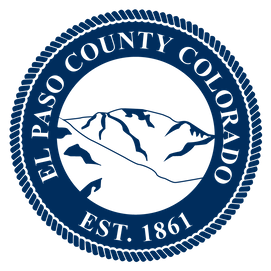 Map Option (3) Total Population Racial Ethnicity:
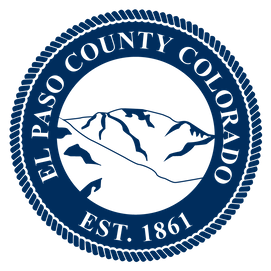 [Speaker Notes: There is not a +/- 3% variance for total population in Commissioner District 1 thru 5.]
Map Option (3) Total Population Racial Ethnicity:
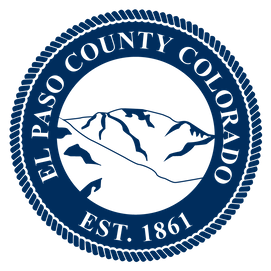 [Speaker Notes: There is not a +/- 3% variance for total population in Commissioner District 1 thru 5.]
Map Option (3) Voting Age Racial Ethnicity:
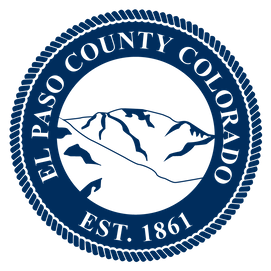 [Speaker Notes: There is not a +/- 3% variance for total population in Commissioner District 1 thru 5.]
Map Option (3) Voting Age Racial Ethnicity:
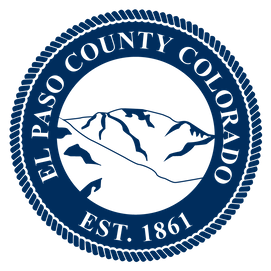 [Speaker Notes: There is not a +/- 3% variance for total population in Commissioner District 1 thru 5.]
Map Option (3) Communities of 
Interest & Compactness:
Commissioner District 1 Communities of Interest:
Sufficiently Compact
Smaller population to allow for growth
Includes City of Colorado Springs, Town of Palmer Lake, Town of Monument, Gleneagle, Northgate, Woodmoor, Briargate, and Black Forest
Included in Wildland Urban Interface

Commissioner District 2 Communities of Interest:
Sufficiently Compact
Smaller population to allow for growth
Includes City of Colorado Springs, Cimarron Hills, Falcon, Town of Peyton, Town of Calhan, Town of Ramah, Paint Mines Interpretive Park, Corral Bluffs, and RAM Off-Road Park

Commissioner District 3 Communities of Interest:
Sufficiently Compact
Larger Population
Includes City of Colorado Springs, Downtown Colorado Springs, Patty Jewett neighborhood, City of Manitou Springs, Cascade/Chipita Park, Green Mountain Falls, Air Force Academy, and Cheyenne Mountain SFB
Included in Wildland Urban Interface
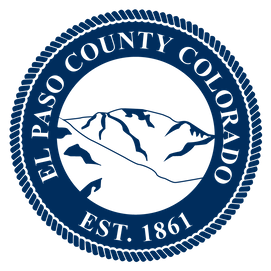 Map Option (3) Communities of 
Interest & Compactness:
Commissioner District 4 Communities of Interest:
Sufficiently Compact
Smaller population to allow for growth
Includes City of Colorado Springs, Security, Widefield, Fountain, Ellicott, Yoder, Rush
Colorado Springs Airport, Pikes Peak National Cemetery, Bluestem Prairie Open Space, Stratmoor, Truckton, Peterson Space Force Base, Schriever AFB, and Fort Carson

Commissioner District 5 Communities of Interest:
Sufficiently Compact
Larger population
City of Colorado Springs
Palmer Park, Knob Hill, Valley Hi, Memorial Park, Sunset Mesa Open Space, Austin Bluffs Open Space
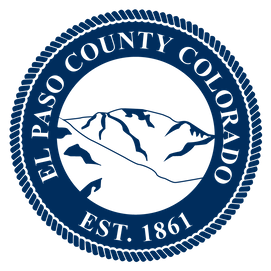 Map Option (3) Political Competitiveness:
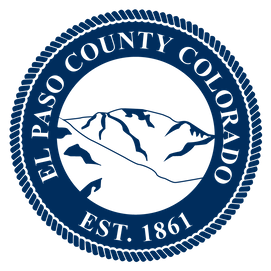 Map Option (3) Political Competitiveness:
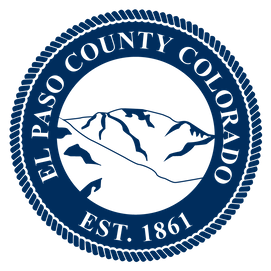 Map Option (3) Political Competitiveness:
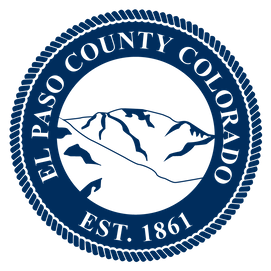 Map Option (3) Political Competitiveness:
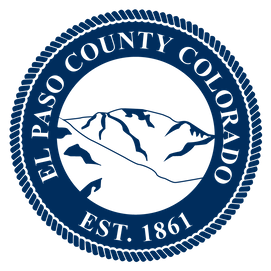 Map Option (3) Political Competitiveness:
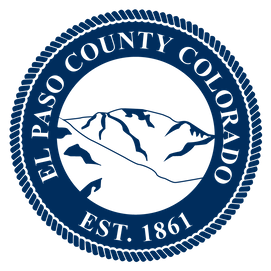 Map Option (3) Political Competitiveness:
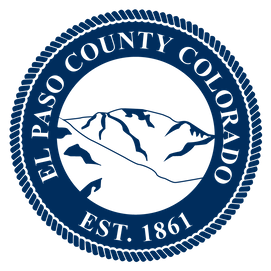 Map Option (3) Summary:
Map Option 3 Summary:
School District 49 whole in Commissioner District 2
Town of Palmer Lake, and Town of Monument whole in Commissioner District 1
Southeast Colorado Springs in Commissioner District 5
Patty Jewett neighborhood in Commissioner District 3
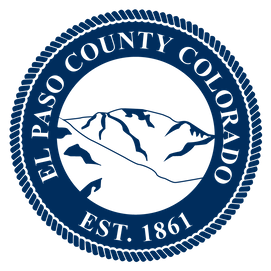 Map Option (3) Summary:
Commissioner District 1:
District is compact
Precincts Moved (Total Affected Population = -2,686)
Precincts 200, 253, 440, and 457 Removed
Precincts 219, 302, 304 Added
Total Population = 145,657 (allow for growth)
-898 from Mean Target Population of 146,555
Overall Range in Deviation = 4.88%
Includes:
North City of Colorado Springs, Town of Palmer Lake, Town of Monument, Black Forest, Gleneagle, Northgate, Woodmoor, and Briargate
Included:
Wildland Urban Interface
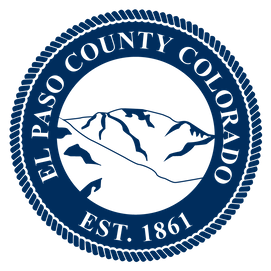 Map Option (3) Summary:
Commissioner District 2:
District is compact
Precincts Moved (Total Affected Population = -10,899)
Precincts 139, 157, 159, 160, 190, 193, 194, 219, 620, and 627 Removed
Precincts 151, 153, 155, 156, 253, 440, and 457 Added
Total Population = 142,704 (allow for growth)
-3,851 from Mean Target Population of 146,555
Overall Range in Deviation = 4.88%
Includes:
City of Colorado Springs, Cimarron Hills, Falcon, Town of Peyton, Town of Calhan, Town of Ramah, Paint Mines Interpretive Park, Corral Bluffs, and RAM Off-Road Park
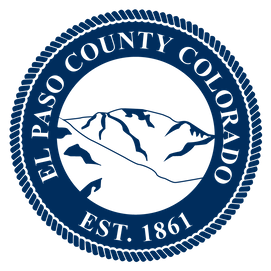 Map Option (3) Summary:
Commissioner District 3:
District is compact
Precincts Moved (Total Affected Population = +11,017)
Precincts 302, 304, 601, 602, and 605 Removed
Precincts 92, 93, 95, 99, 123, 127, 173, 178, 179, 185, and 200 Added
Total Population = 149,813 (Larger population)
3,258 from Mean Target Population of 146,555
Overall Range in Deviation = 4.88%
Includes:
North City of Colorado Springs, Downtown Colorado Springs, Patty Jewett neighborhood, City of Manitou Springs, Cascade / Chipita Park, Green Mountain Falls, Air Force Academy, and Cheyenne Mountain SFB
Included:
Wildland Urban Interface
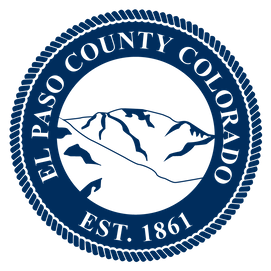 Map Option (3) Summary:
Commissioner District 4:
District is compact
Precincts Moved (Total Affected Population = -6,346)
Precincts 621, 622, 623, 624, 625 Removed
Precincts 139, 193, 194, 601, 602, 605 Added
Total Population = 144,741 (Smaller population to allow for growth)
-1,814 from Mean Target Population of 146,555
Overall Range in Deviation = 4.88%
Includes:
City of Colorado Springs, Security, Widefield, Fountain, Ellicott, Yoder, Rush, Colorado Springs Airport, Pikes Peak National Cemetery, Bluestem Prairie Open Space, Stratmoor, Truckton, Peterson Space Force Base, Schriever AFB, and Fort Carson
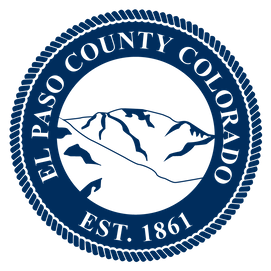 Map Option (3) Summary:
Commissioner District 5:
District is compact
Precincts Moved (Total Affected Population = +8,914)
Precincts 92, 93, 95, 99, 123, 127, 151, 153, 155, 156, 173, 178, 179, and 185 Removed
Precincts 157, 159, 160, 190, 620, 621, 622, 623, 624, 625, and 627 Added
Total Population = 149,858 (Larger population)
3,303 from Mean Target Population of 146,555
Overall Range in Deviation = 4.88%
Includes:
City of Colorado Springs, Palmer Park, Knob Hill, Valley Hi, Memorial Park, Sunset Mesa Open Space, Austin Bluffs Open Space
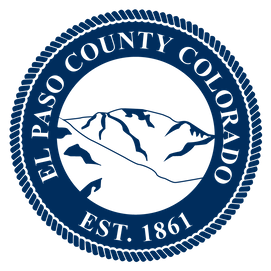 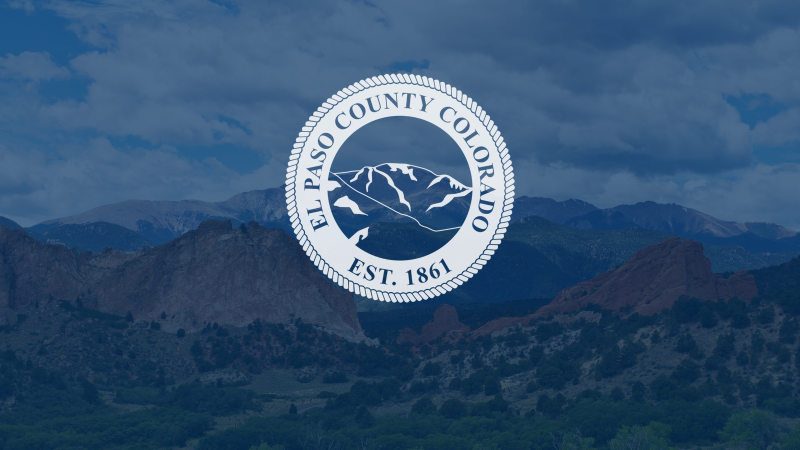 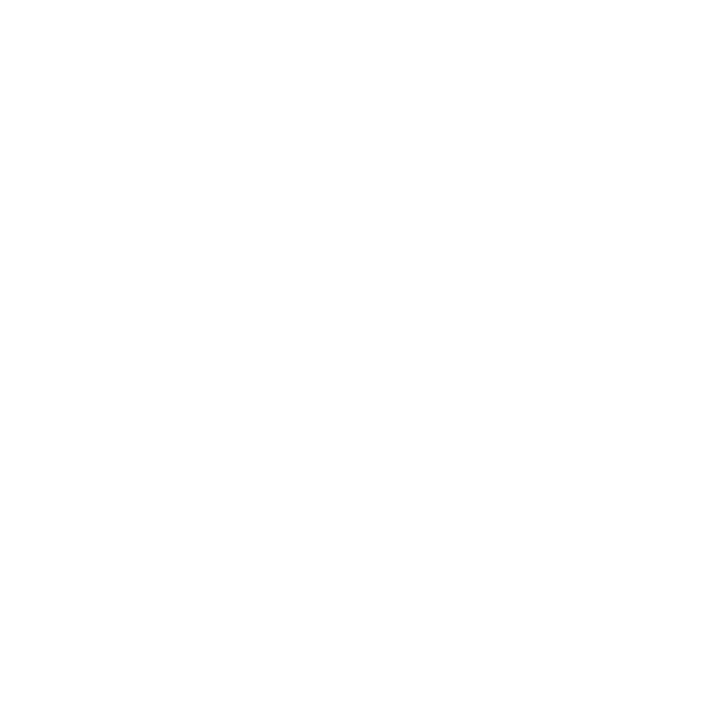 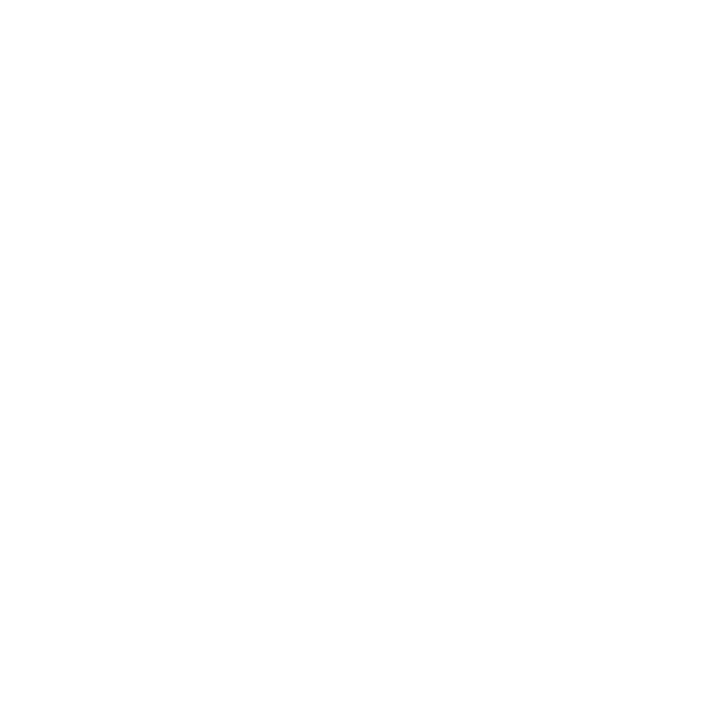 Map Option (Ms. Czukas):
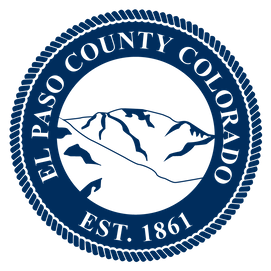 Map Option (Ms. Czukas)) Total Population Racial Ethnicity:
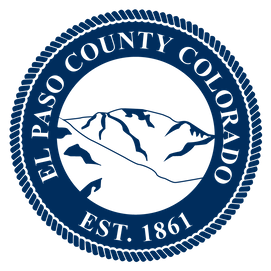 [Speaker Notes: There is not a +/- 3% variance for total population in Commissioner District 1 thru 5.]
Map Option (Ms. Czukas) Total Population Racial Ethnicity:
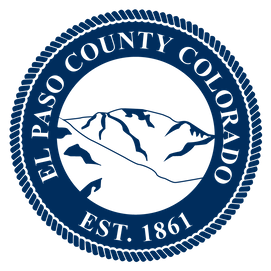 [Speaker Notes: There is not a +/- 3% variance for total population in Commissioner District 1 thru 5.]
Map Option (Ms. Czukas) Voting Age Racial Ethnicity:
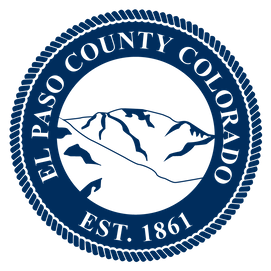 [Speaker Notes: There is not a +/- 3% variance for total population in Commissioner District 1 thru 5.]
Map Option (Ms. Czukas) Voting Age Racial Ethnicity:
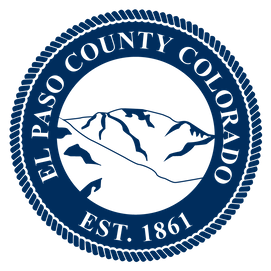 [Speaker Notes: There is not a +/- 3% variance for total population in Commissioner District 1 thru 5.]
Map Option (Ms. Czukas) Political Competitiveness:
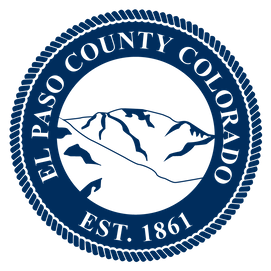 Map Option (Ms. Czukas) Political Competitiveness:
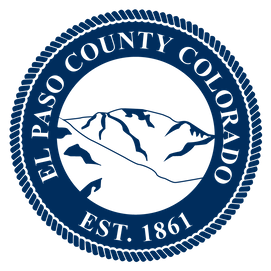 Map Option (Ms. Czukas) Political Competitiveness:
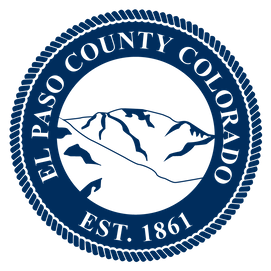 Map Option (Ms. Czukas) Political Competitiveness:
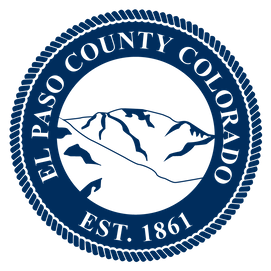 Map Option (Ms. Czukas) Political Competitiveness:
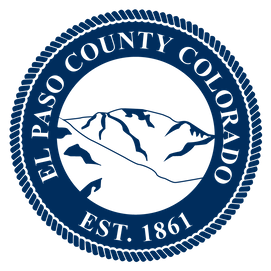 Map Option (Ms. Czukas) Political Competitiveness:
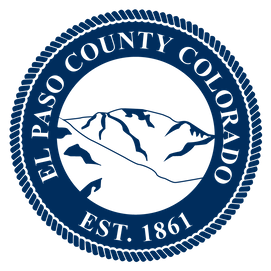 Questions?
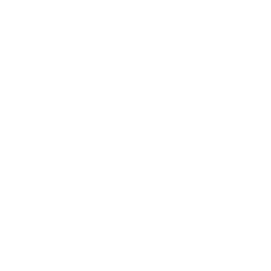